Upute za pristup edukaciji i rješavanju ispita znanja putem e-učenja Ministarstva rada, mirovinskog sustava, obitelji i socijalne politike
Na email adresu dobit ćete poziv s linkom, koji vas vodi direktno na e-učenje MRMS-a
Klik na link vodi vas do sučelja koje od vas traži da upišete korisničko ime i lozinku. Nakon što se ulogirate, pristupate stranici e-učenja MRMS-a.
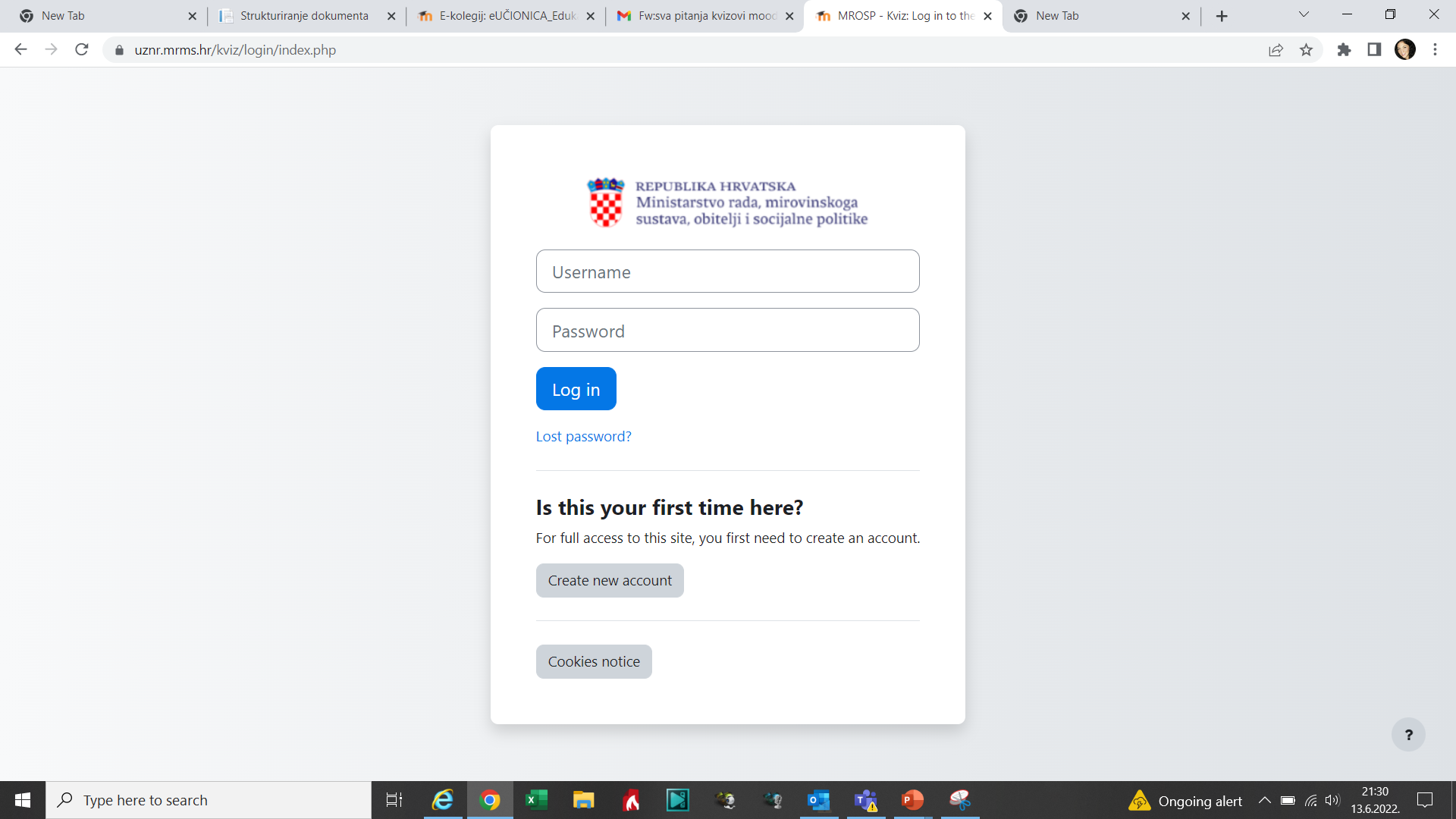 Link će vas odvesti direktno na edukaciju na kojoj se nalazi edukacijski materijal: prezentacija i/ili priručnik i ispit znanja.
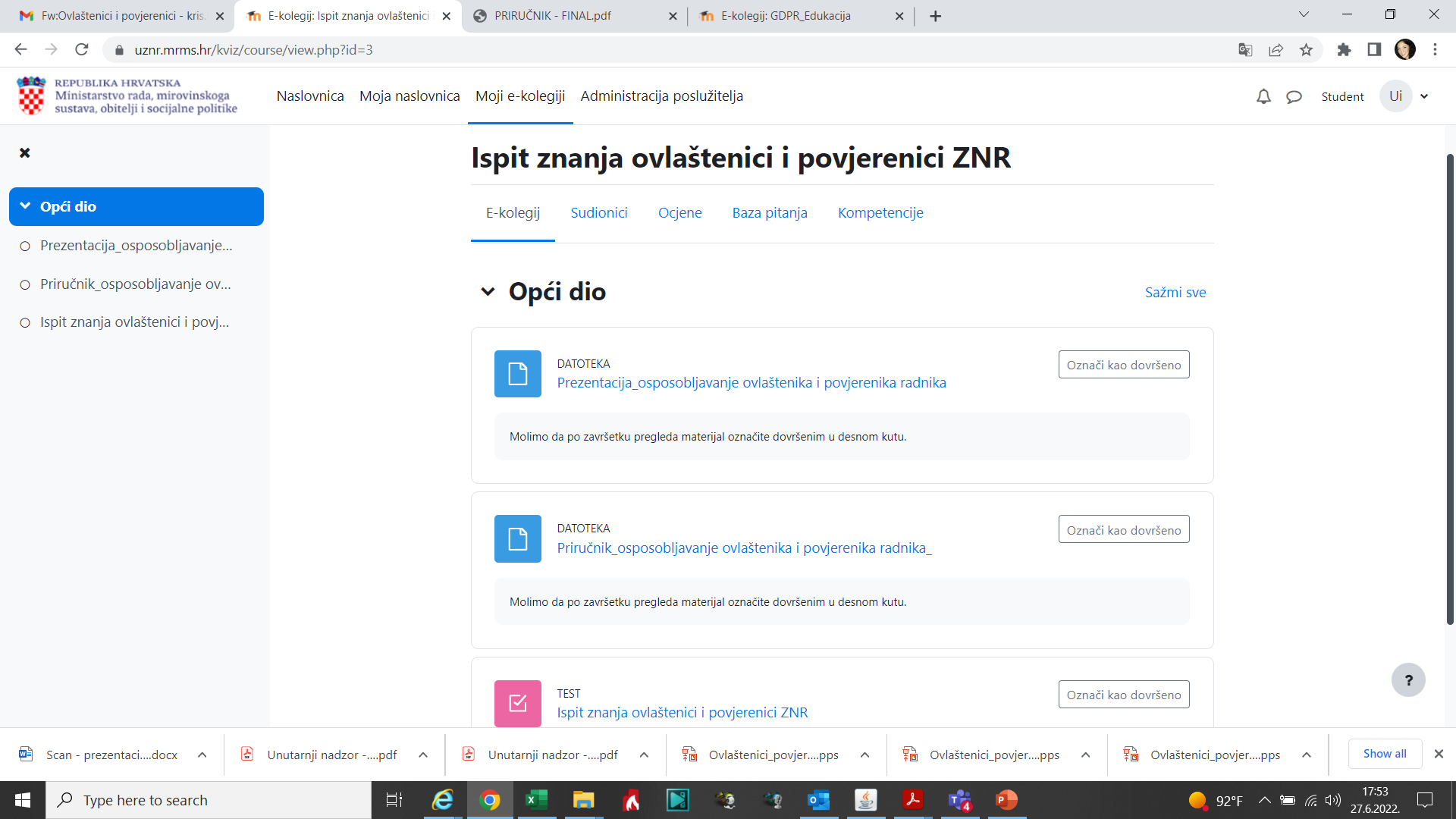 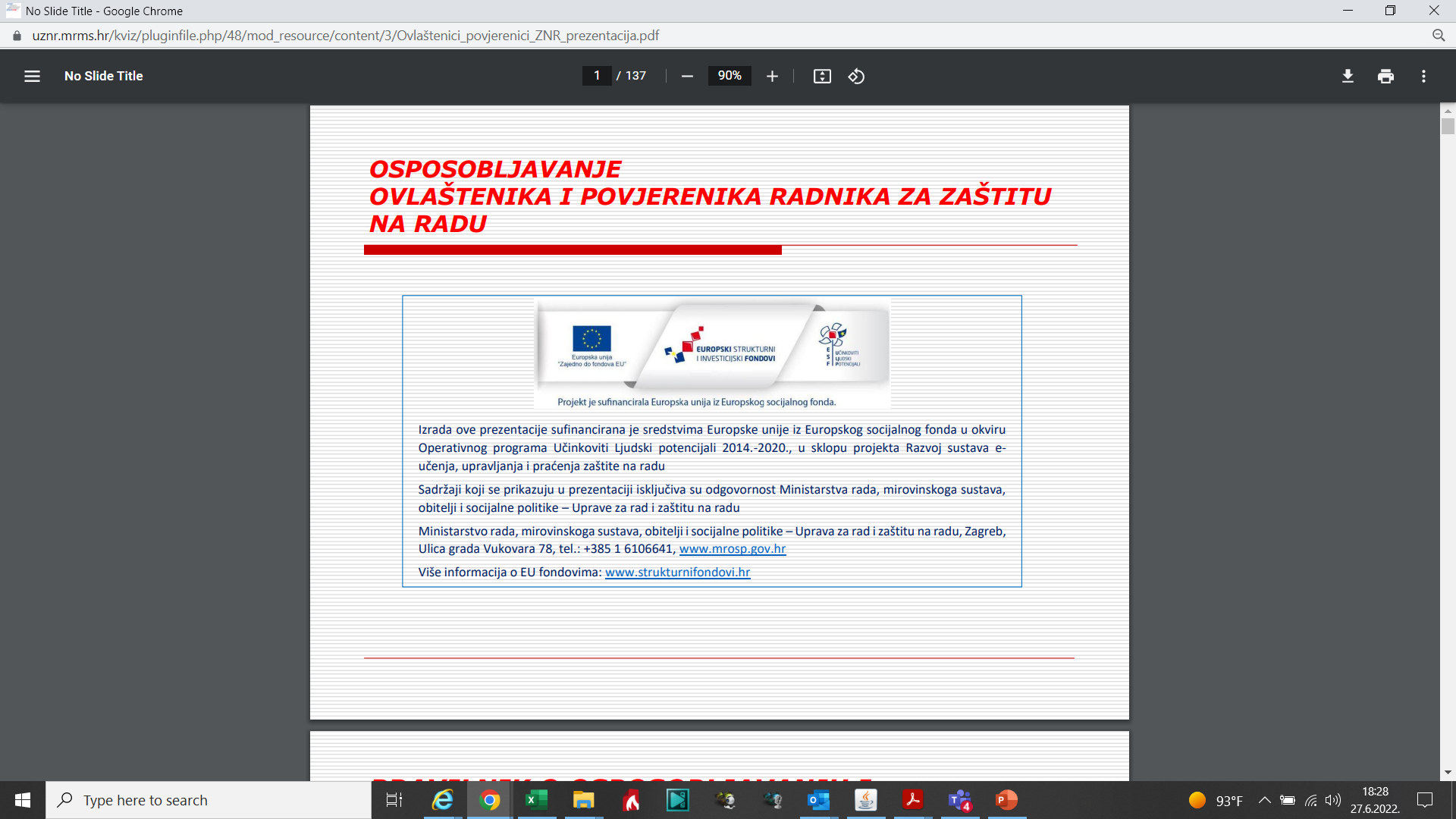 2. Nakon  pregleda, klikom označite prezentaciju  dovršenom
1. Klikom otvarate prezentaciju u pop-up prozoru
4. Nakon  pregleda, klikom označite priručnik  dovršenim
3. Klikom otvarate priručnik u pop-up prozoru
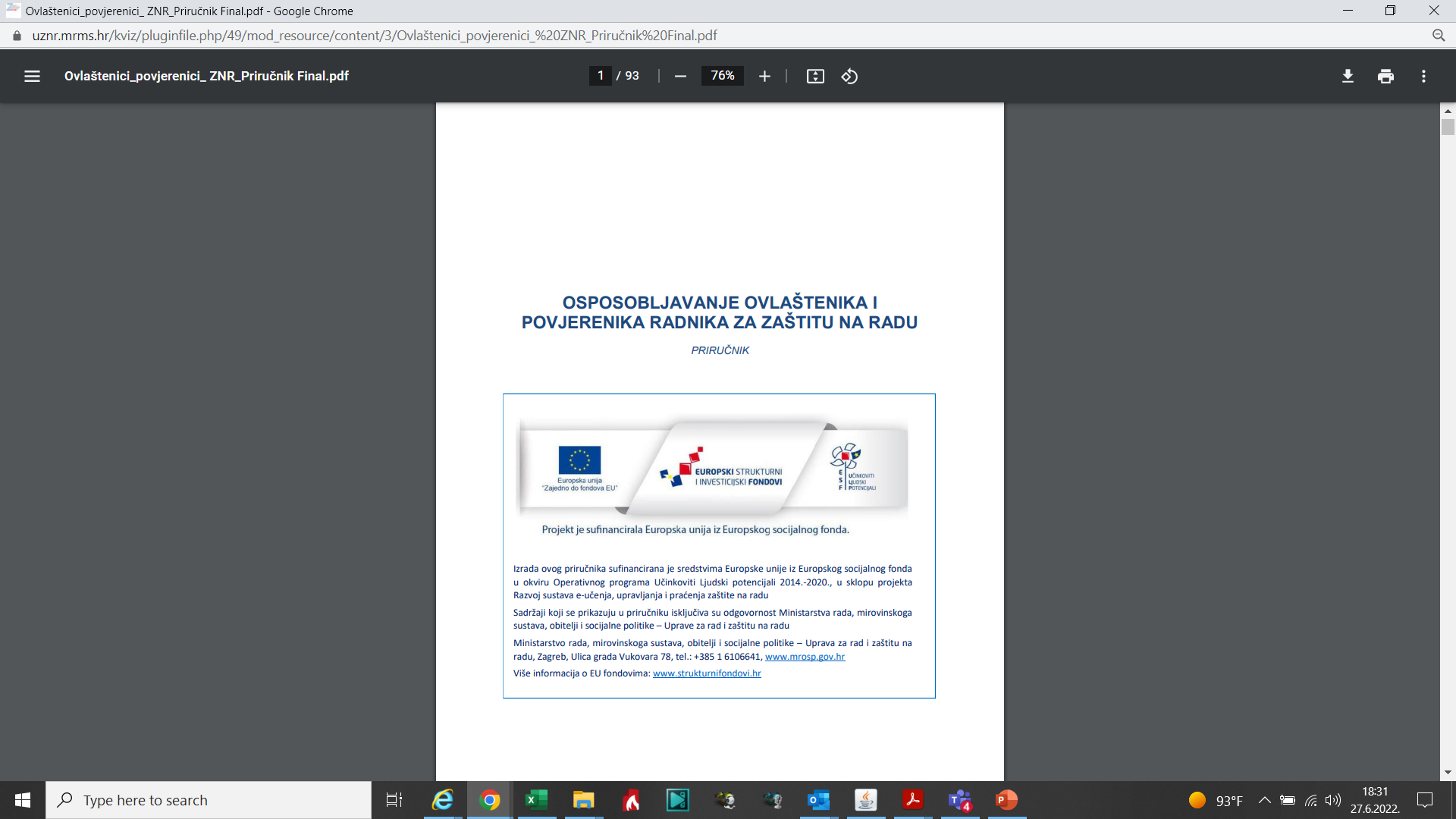 Nakon pregleda edukacijskog materijala pristupate rješavanju testa.
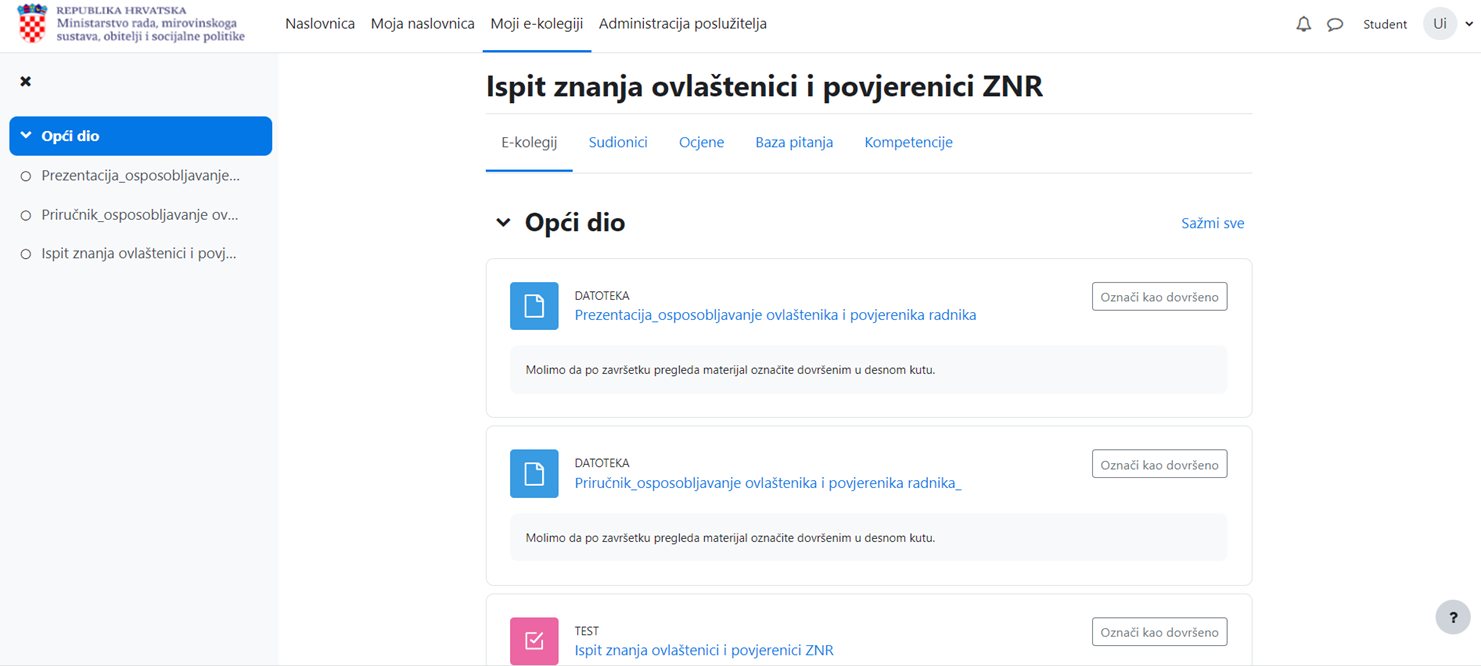 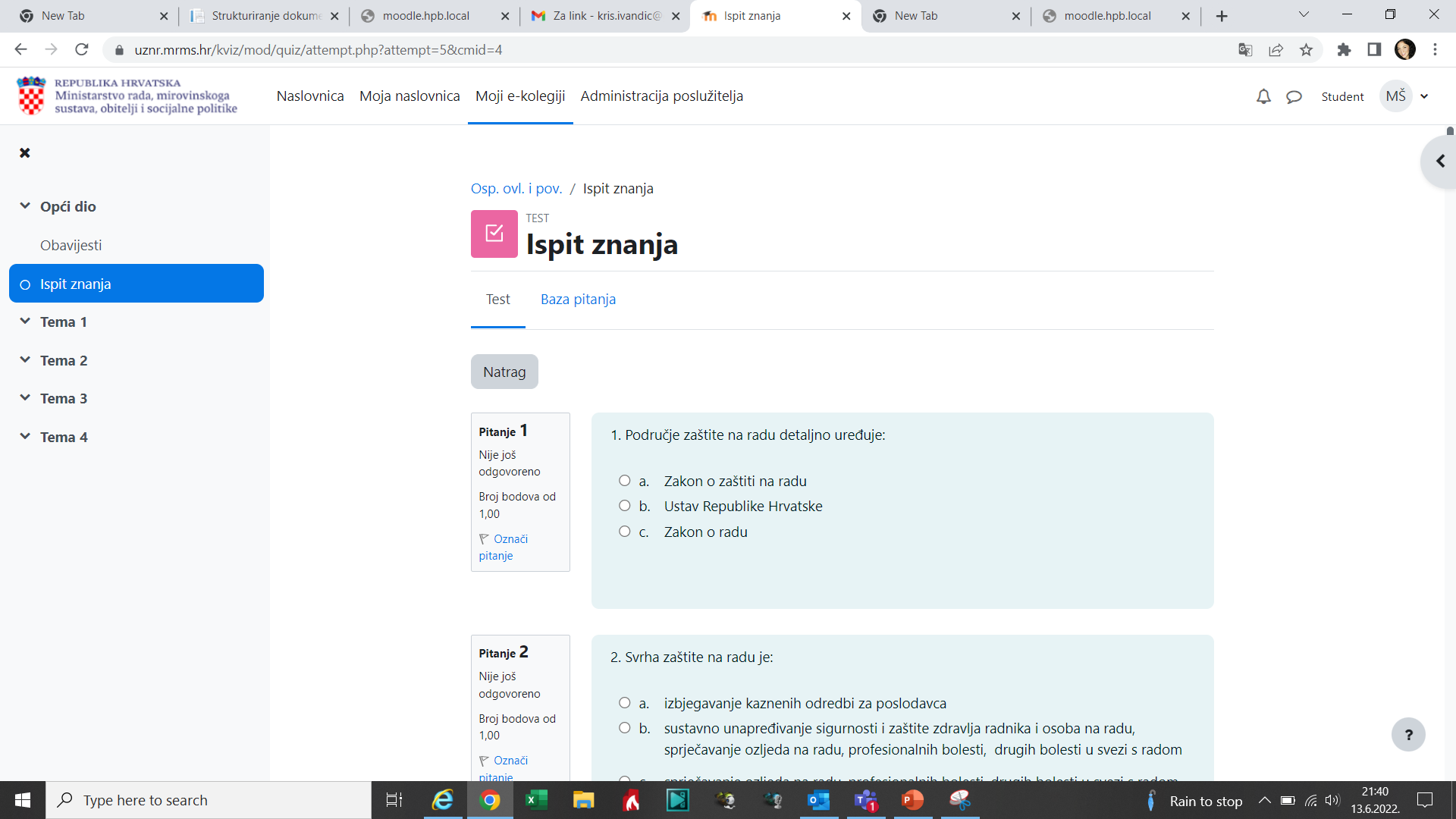 7. Točan odgovor označavate klikom na kružić ispred označenog odgovora
6. Kako bi započeli rješavati test kliknite Preview quiz
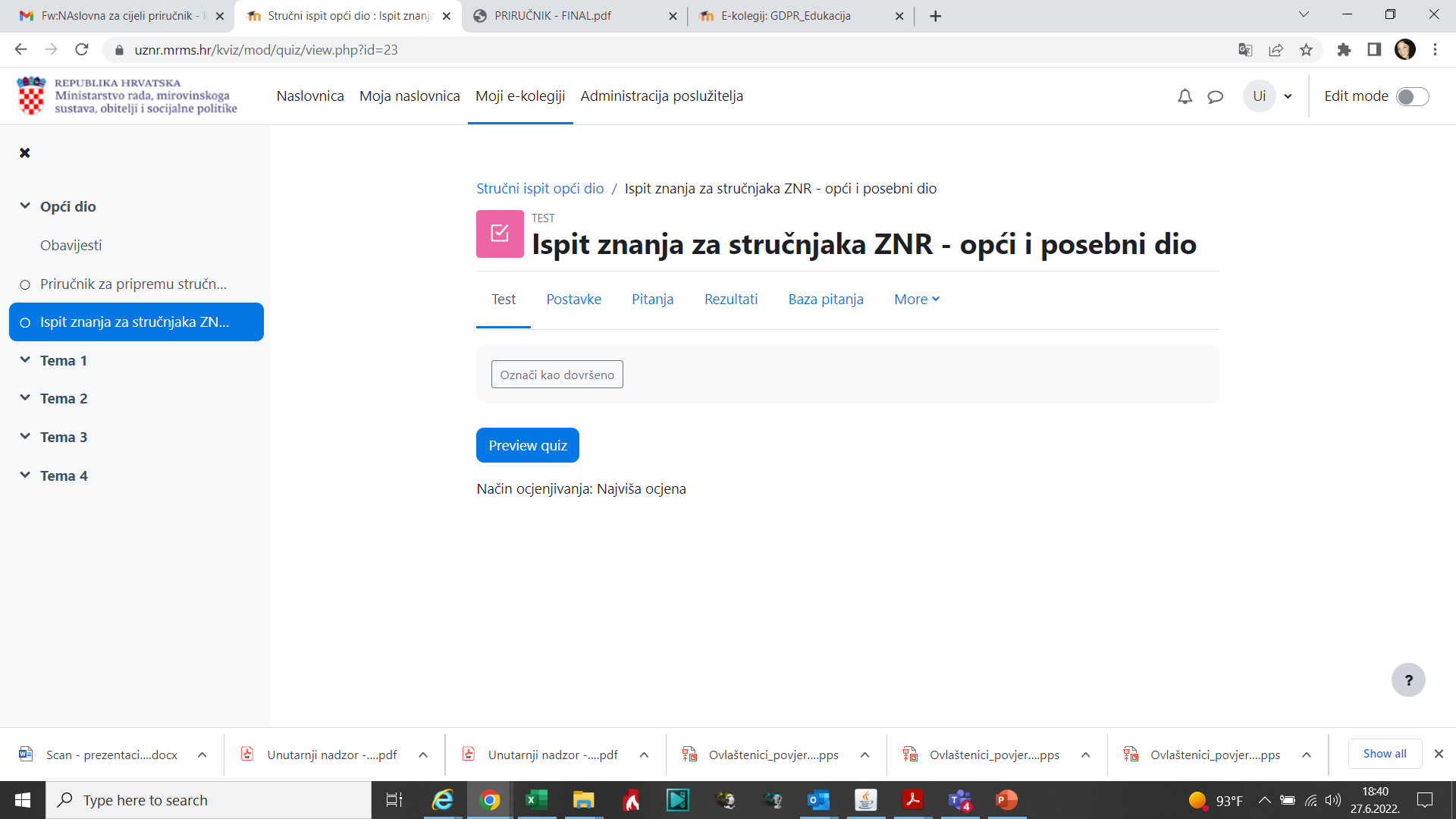 5. Klikom pristupate ispitu znanja
9. Uz pitanja s višestrukim i točno-netočno odgovorima, postoje  i pitanja s povezivanjem pojmova
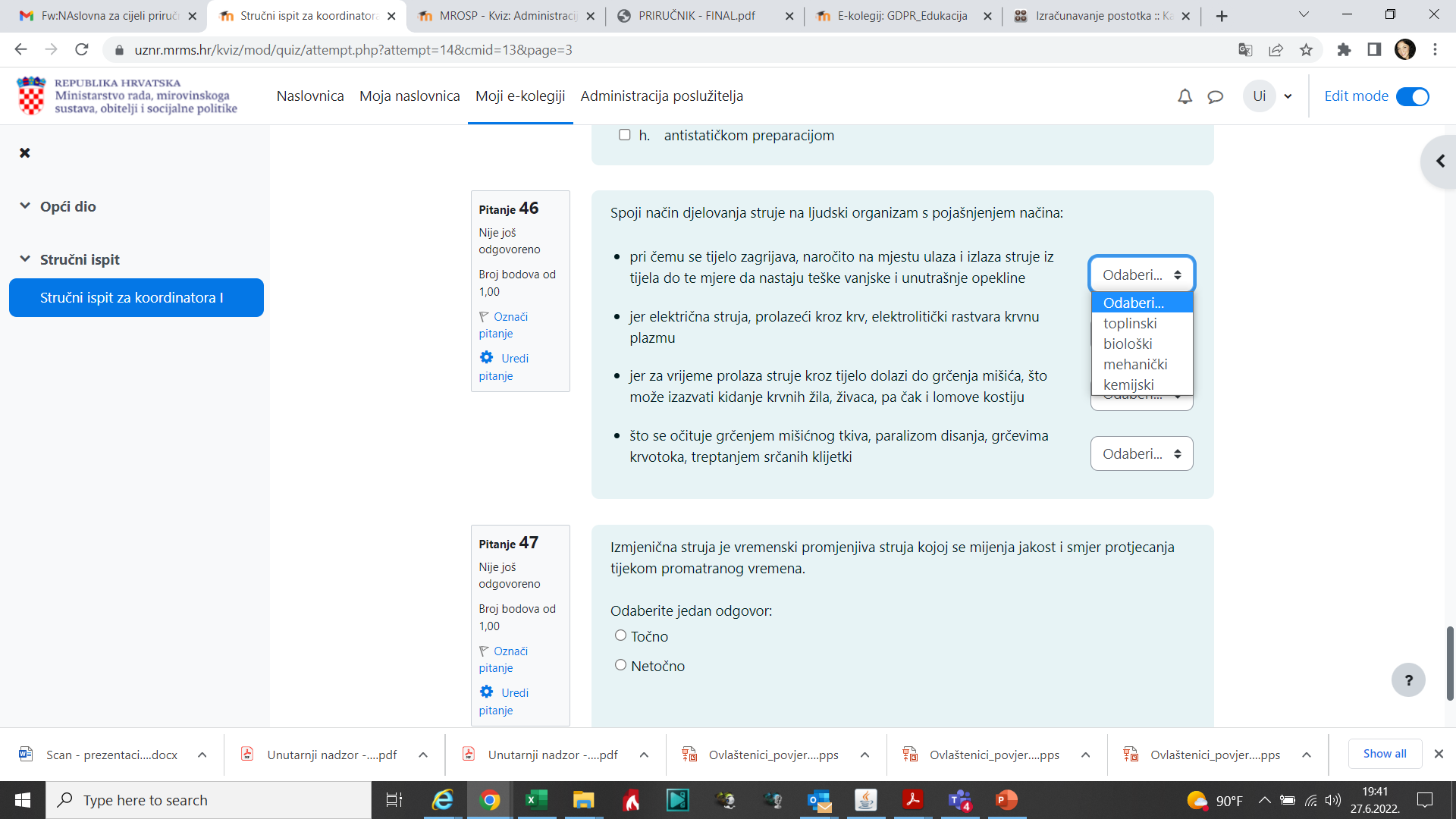 8. Pojedine skupine pitanja odvojene su stranicama koje prelazite klikom na Sljedeća stranica
Kada označite sve odgovore u ispitu znanja dolazite do kraja testa.
11. Po završetku rješavanja testa, potrebno je kliknuti Završi test te klikni Predaj sve i završi.  Ukoliko želiš promijeniti odgovore klikni na Povratak na pokušaj
10. Kada ste odgovorili na sva pitanja, odabrat ćete Završi test
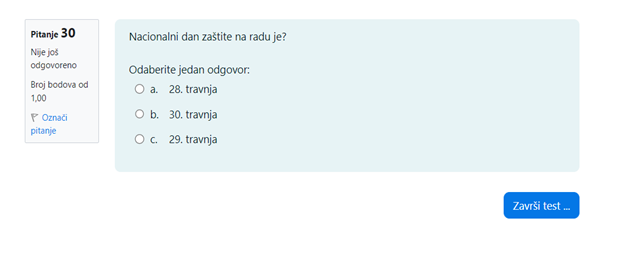 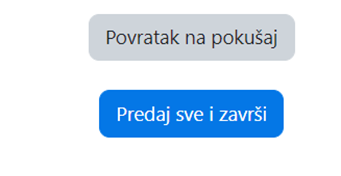 13. Vaše e-učenje ovdje završava. U gornjem desnom kutu nalazi se izbornik na kojem se nalazi Odjava.
12. Nakon što predate test, dobit ćete povratnu informaciju o rješavanju
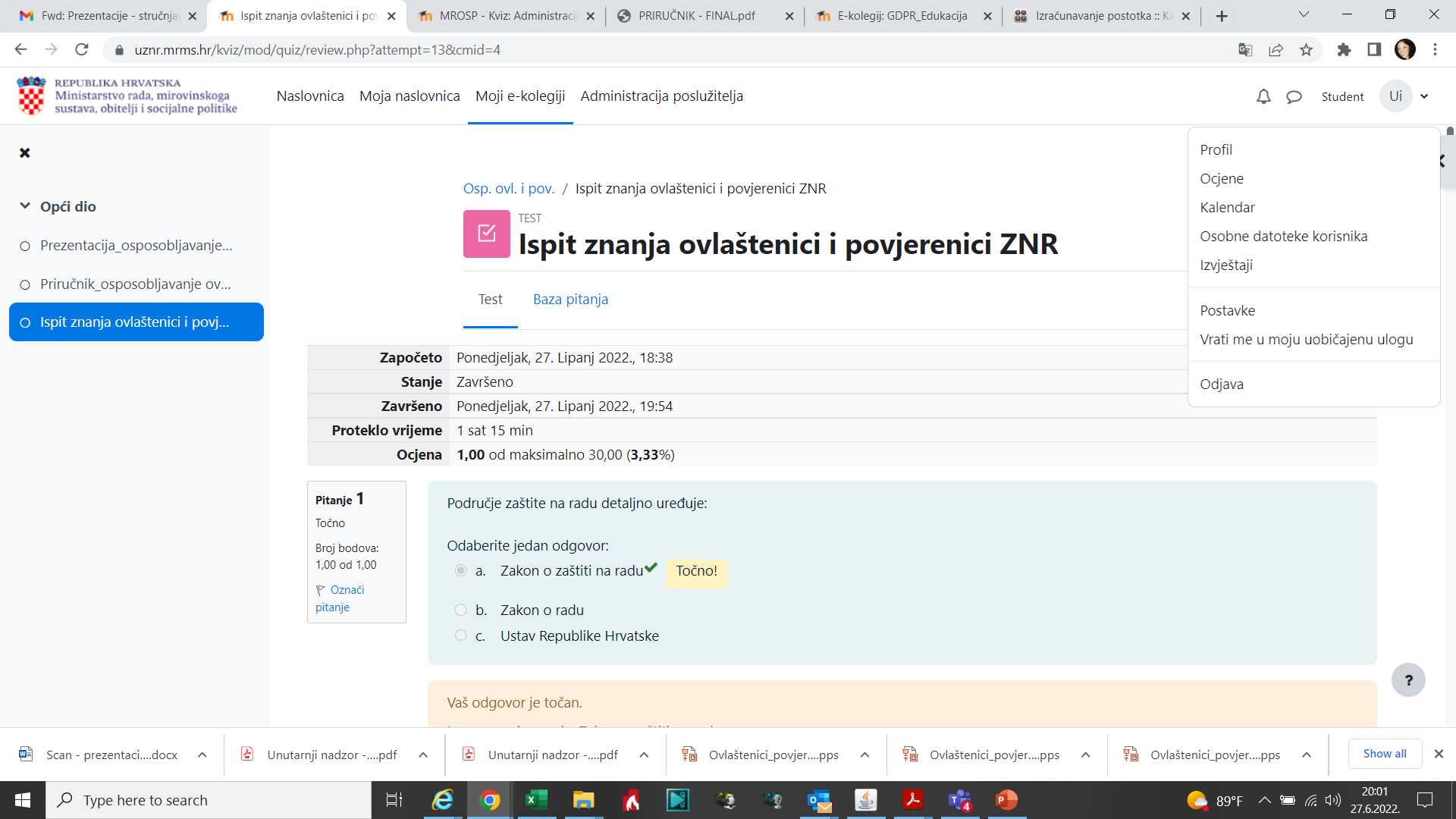